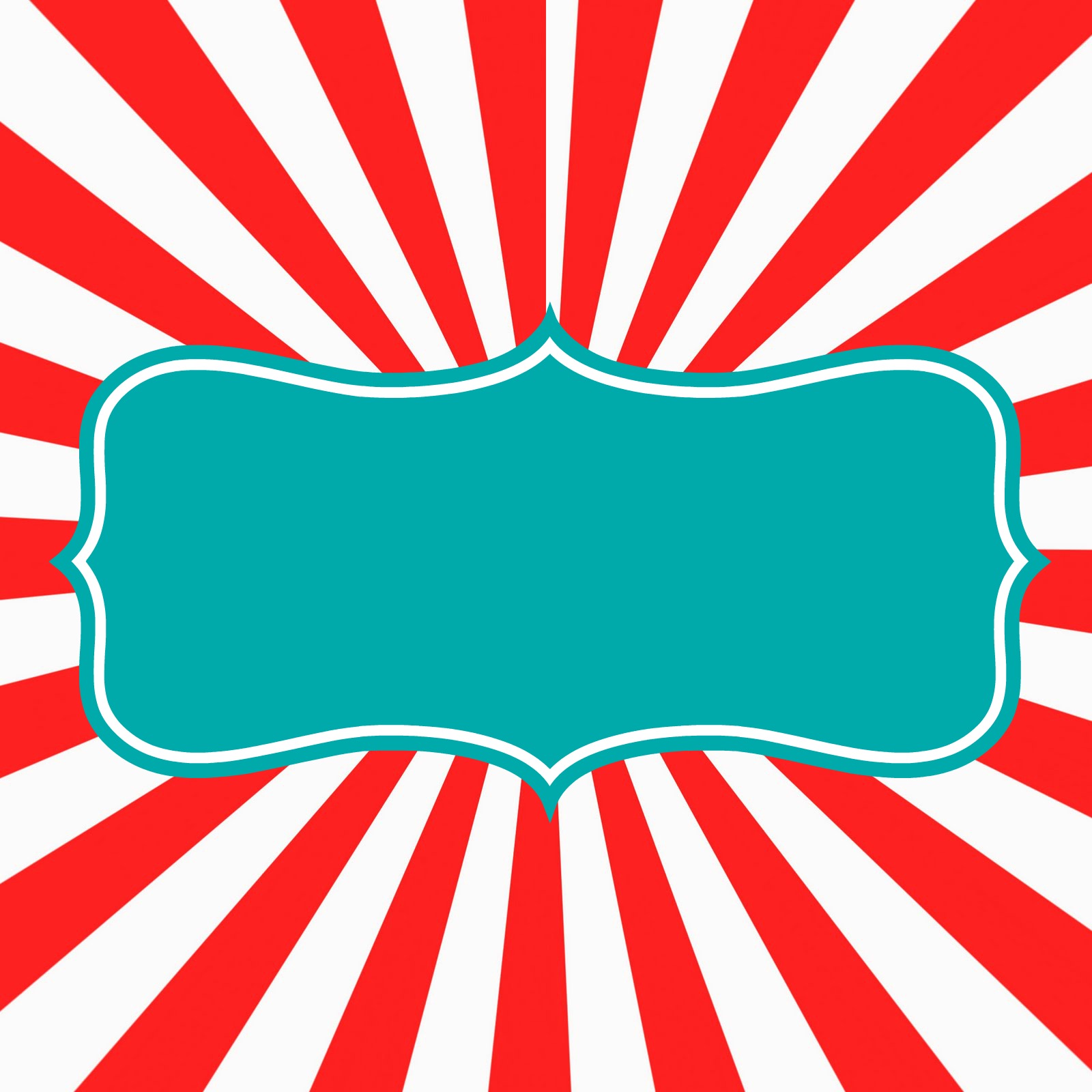 Multiplication 
using arrays
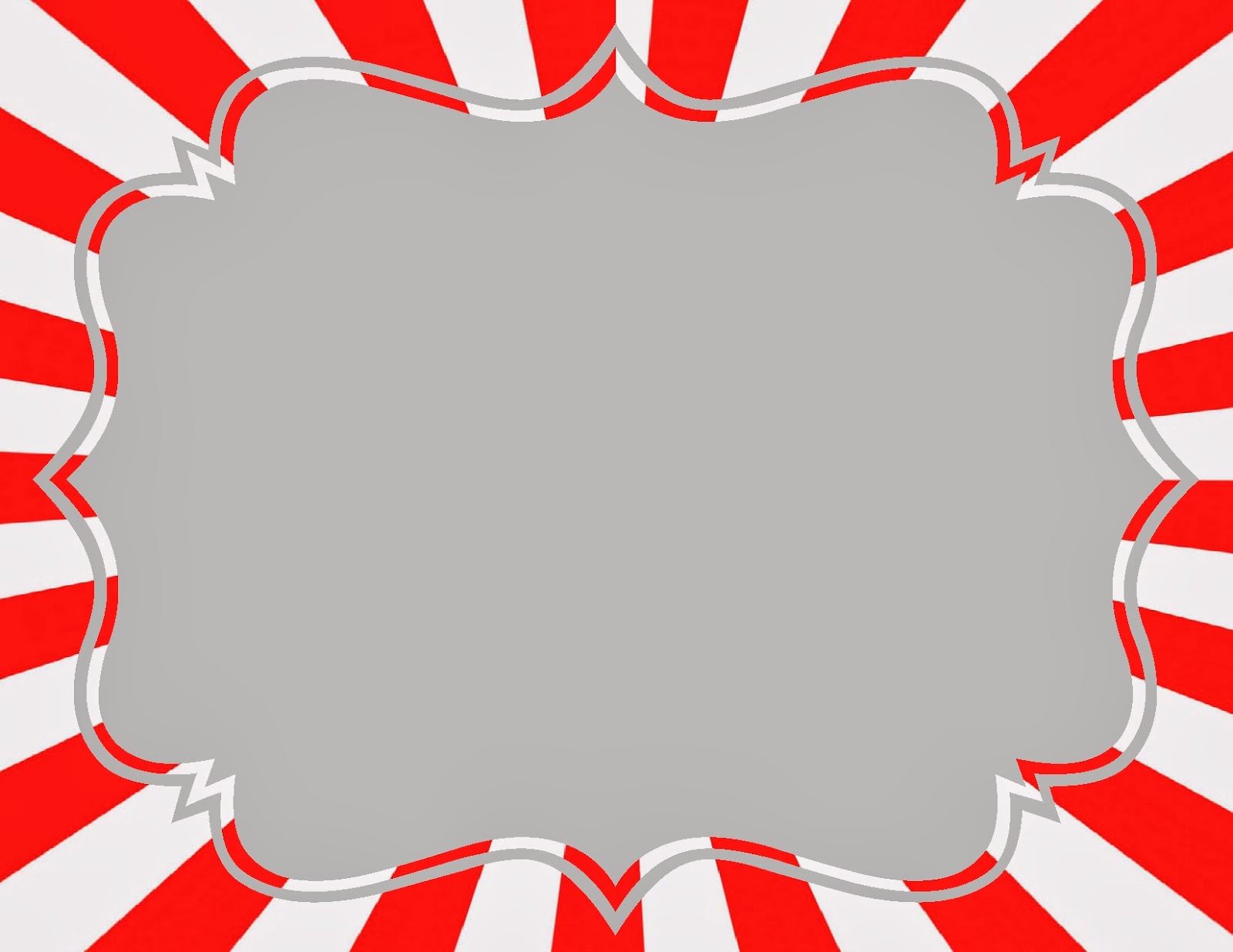 We are learning:
Solve one-step problems involving multiplication by calculating the answer using arrays. 

WILF (What I’m Looking For):
I can solve multiplication problems using arrays.
This week we will learn how to solve multiplication problems using the array method!
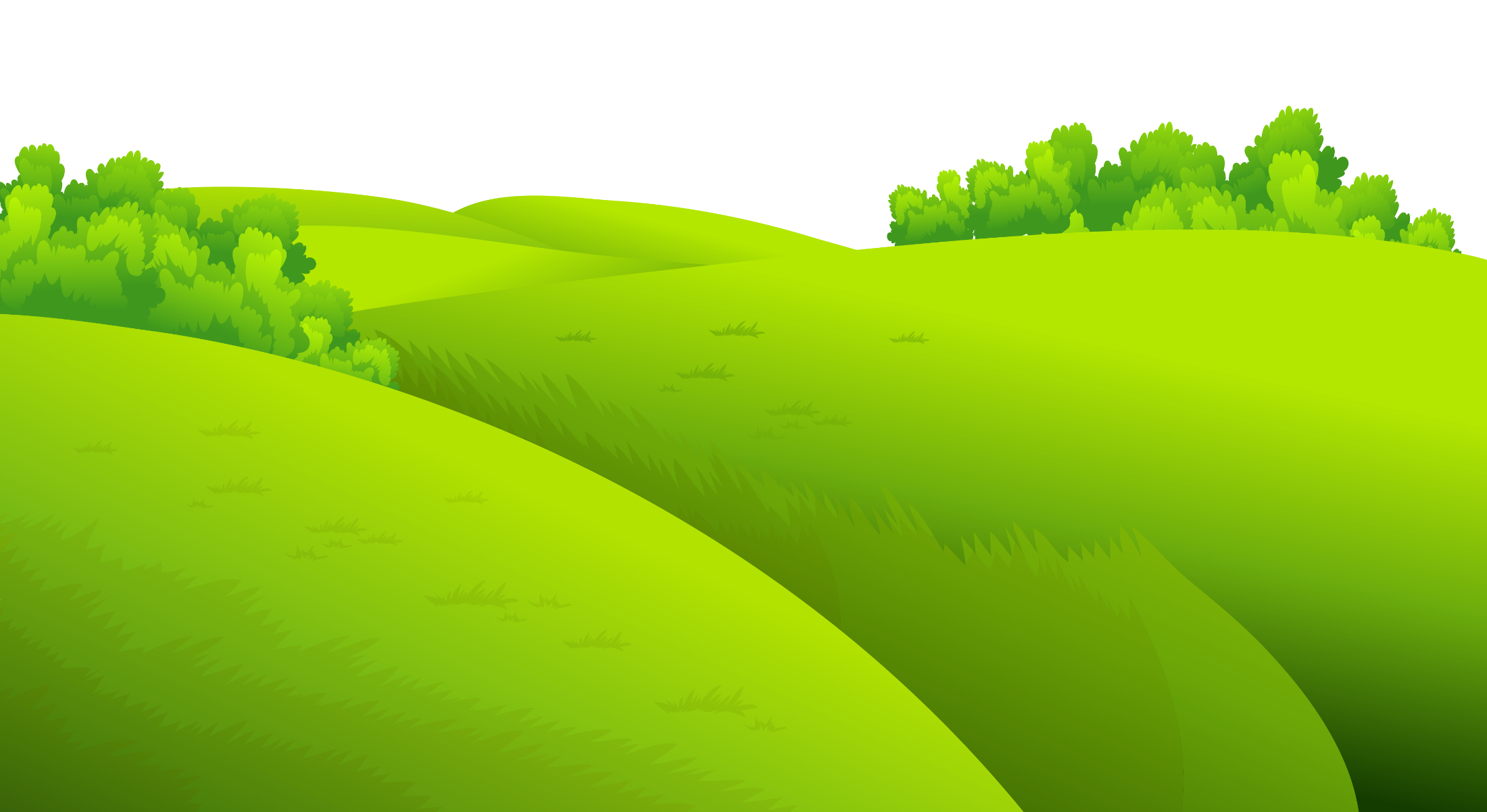 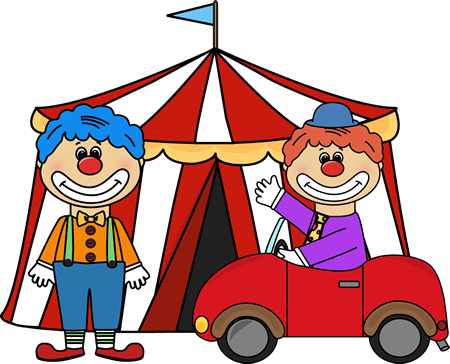 Let’s see all the words we need to use when solving multiplication problems.
groups of
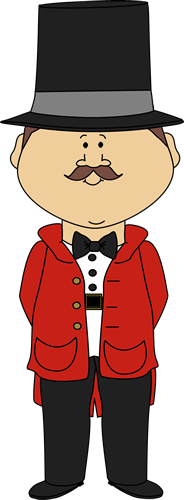 Lot’s of
Times
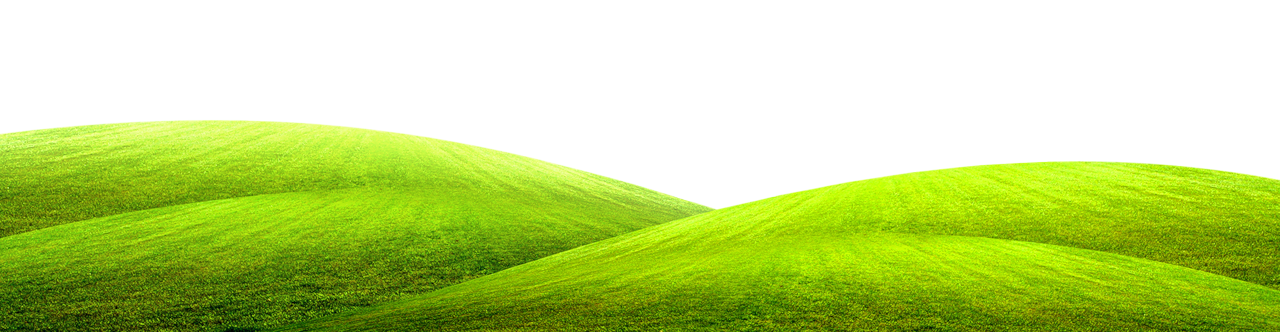 multiply
Sets of
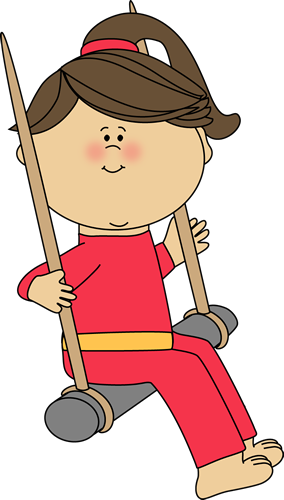 What Math symbols do you think we will be using today for multiplication? Point!
+
=
-
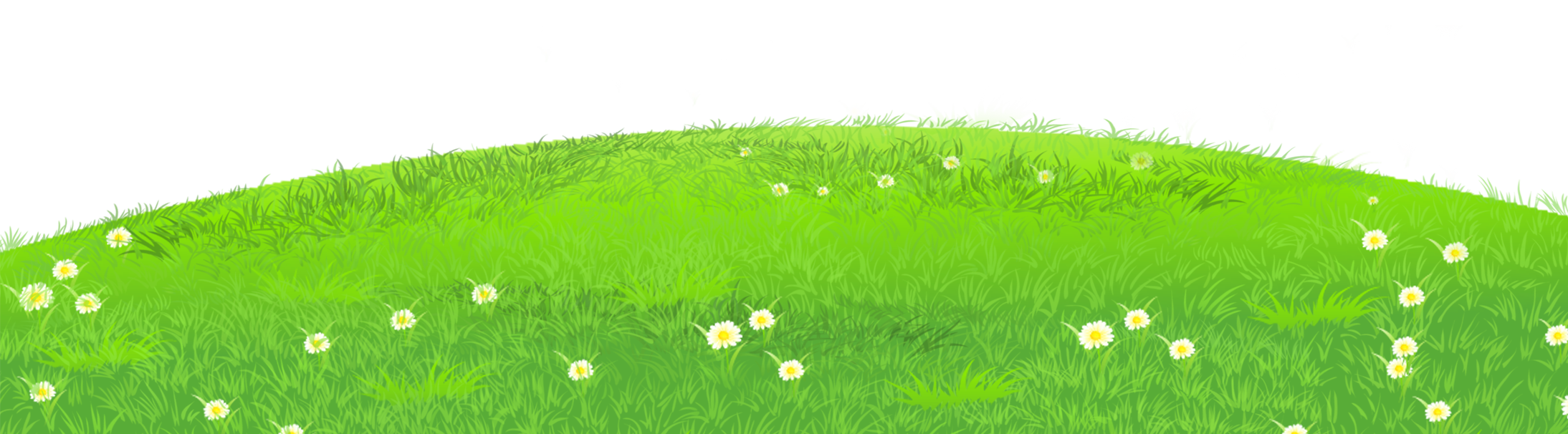 x
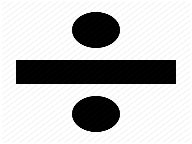 How do we solve problems using the array method?
Let’s try and solve this…
2 x 3 = ?
What is the first number? 
2
We draw 2 circles.
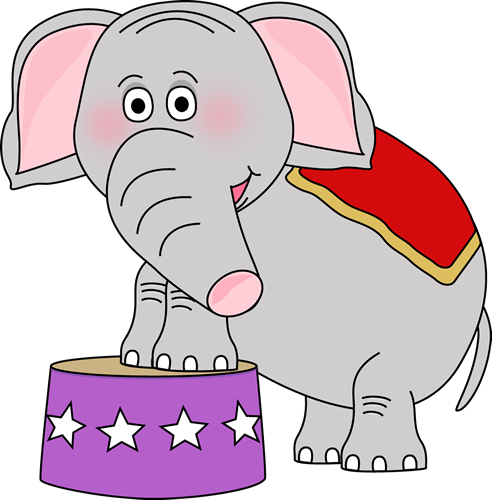 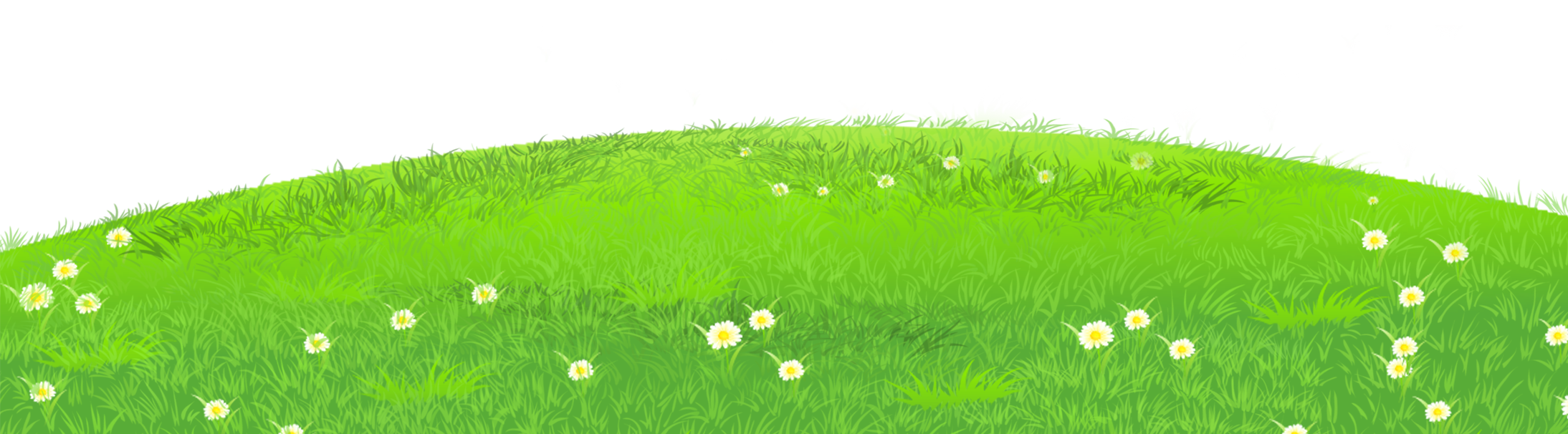 Now what is the second number? 3

So draw circles at the bottom to have 3 groups of 2.
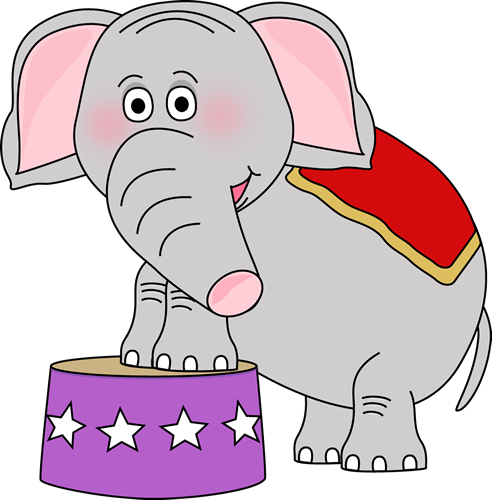 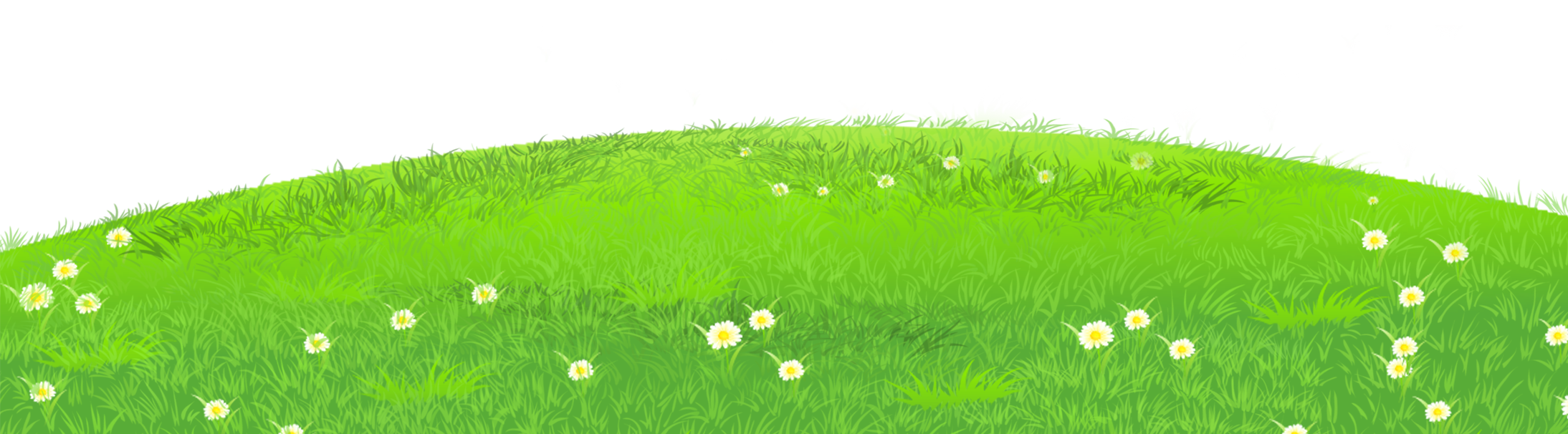 Then
Remember to draw the circles carefully!
Remember to draw the circles carefully!
2
3
2 x 3 = ___
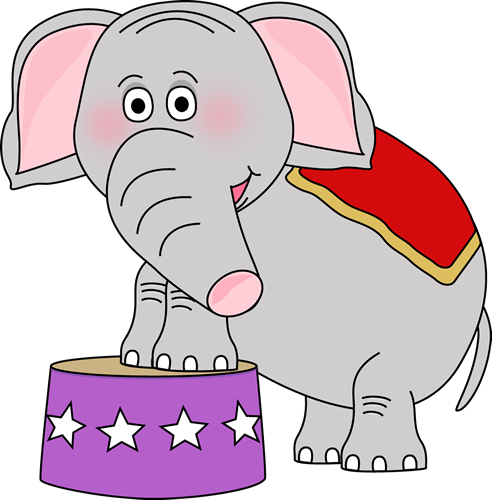 Now add all the circles together to find the answer! 6
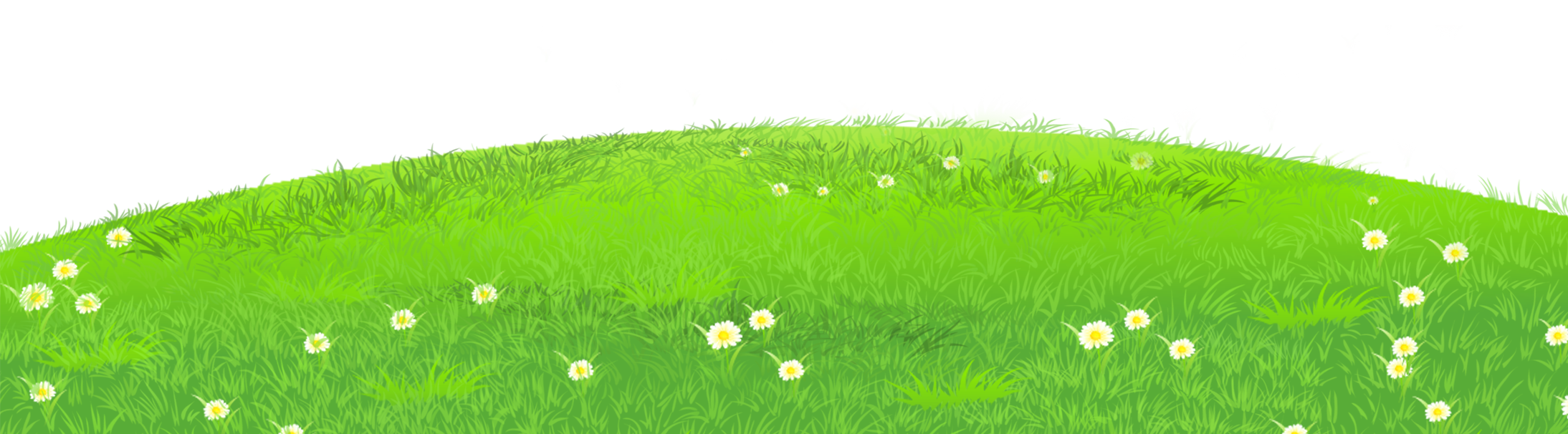 This is a list of what you need to do when trying to work out the answer:1. Look at the first number and draw circles!2. look at the second number and draw the remaining circles to show ‘groups of’. 3. add all the small circles together to get the answer.
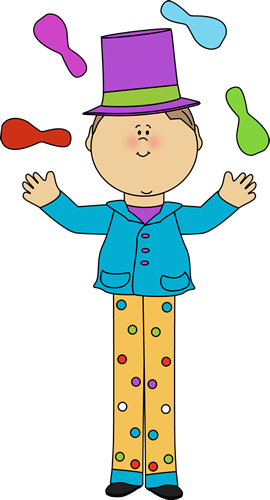 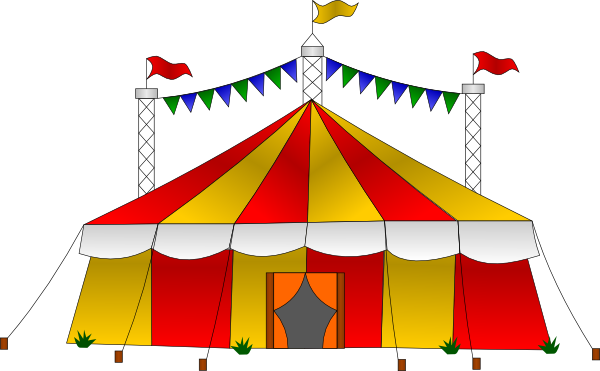 Let’s have a go!
2 x 4 = ___
Draw your working out in this box!
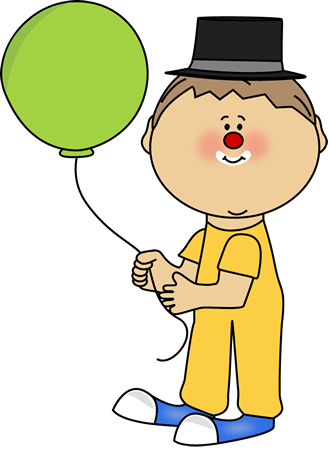 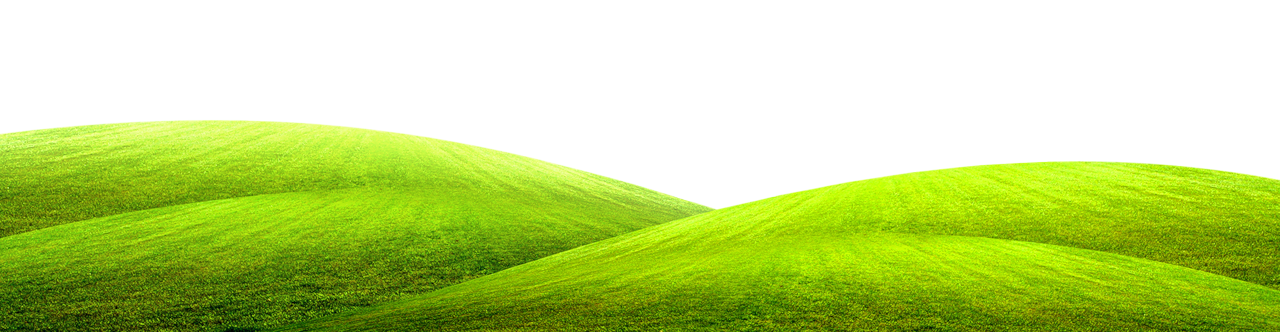 3 x 4 = ___
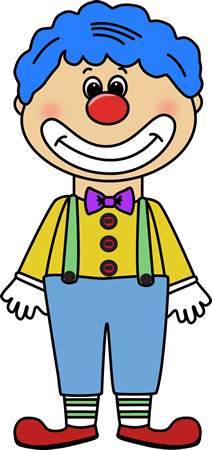 Draw your working out in this box!
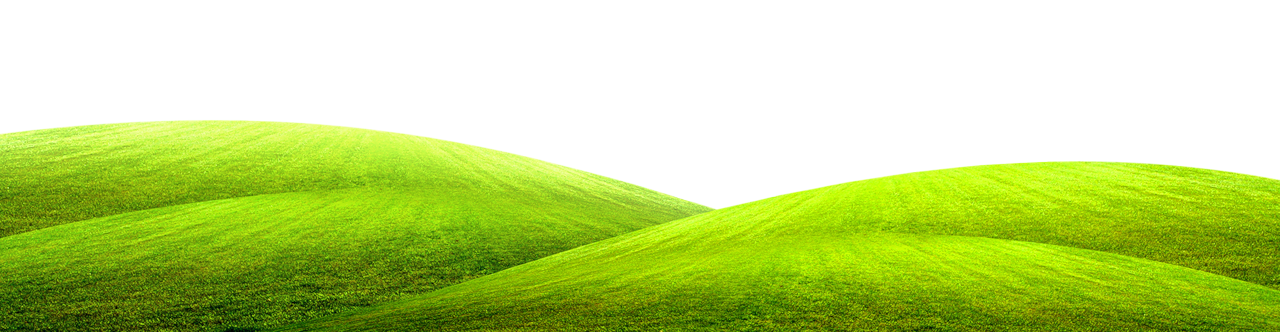 4 x 5 = ___
Draw your working out in this box!
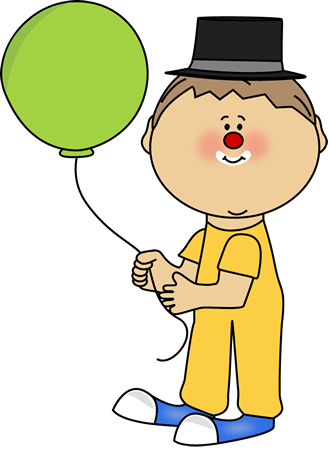 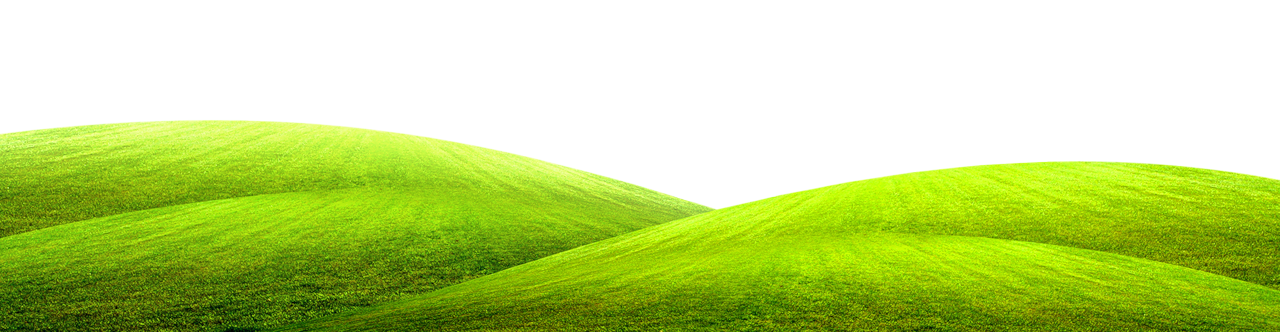 5 x 2 = ___
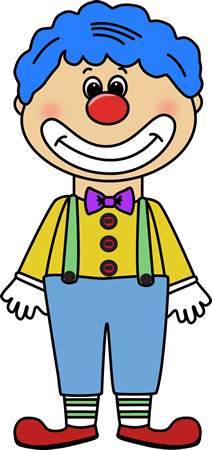 Draw your working out in this box!
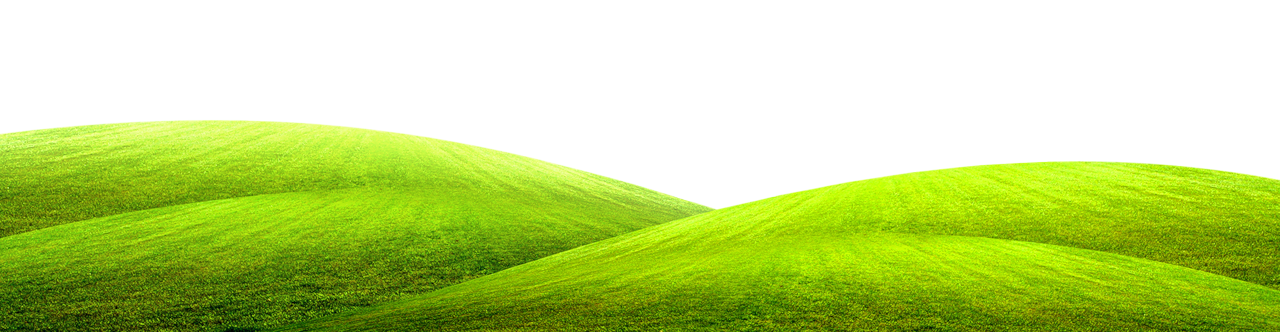 5 x 4 = ___
Draw your working out in this box!
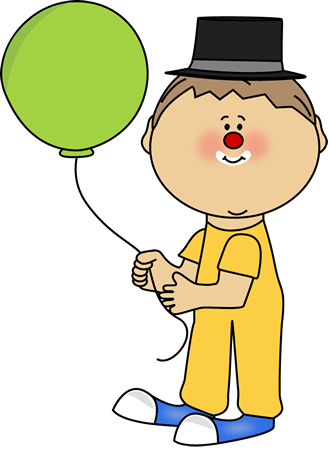 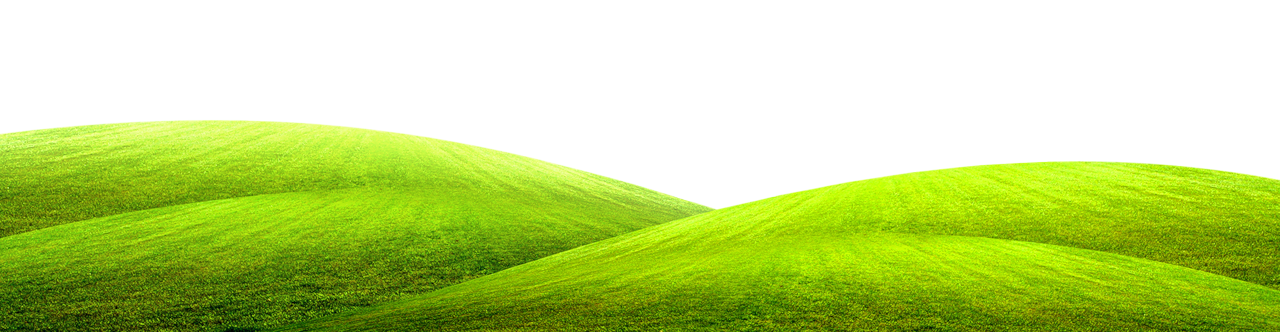 6 x 3 = ___
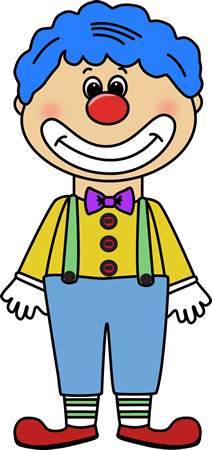 Draw your working out in this box!
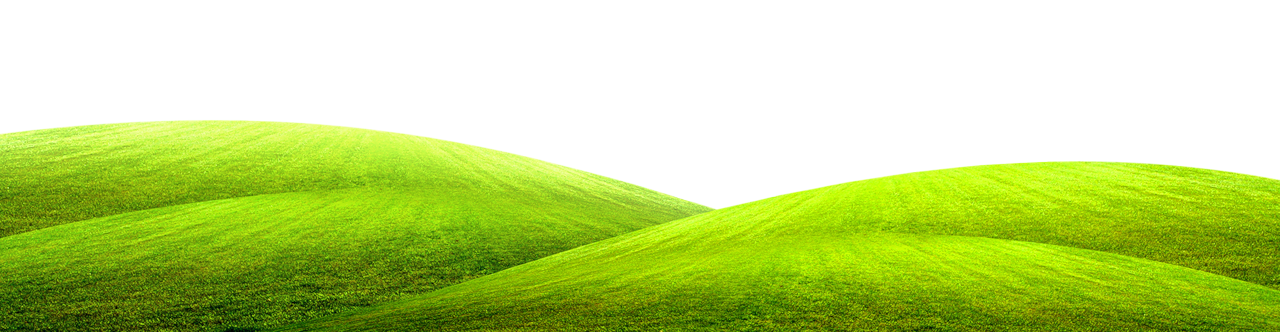 7 x 5 = ___
Draw your working out in this box!
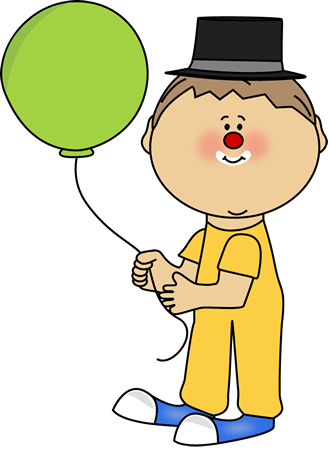 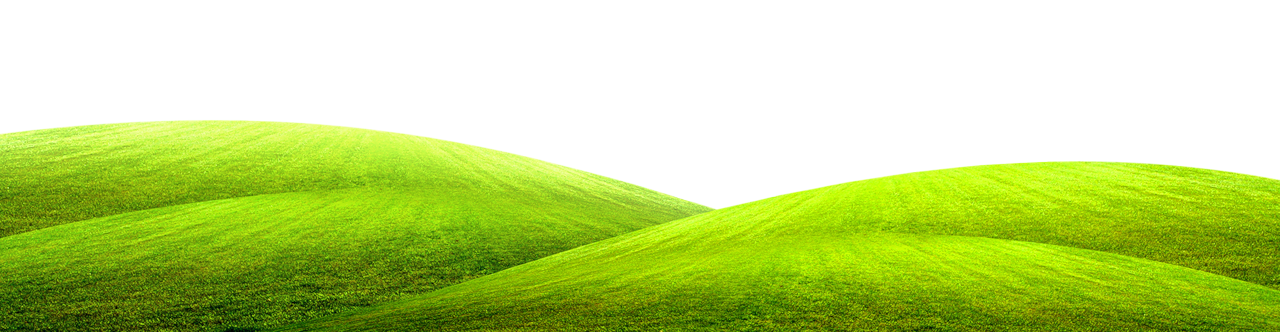 5 x 6 = ___
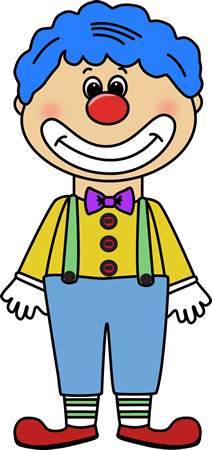 Draw your working out in this box!
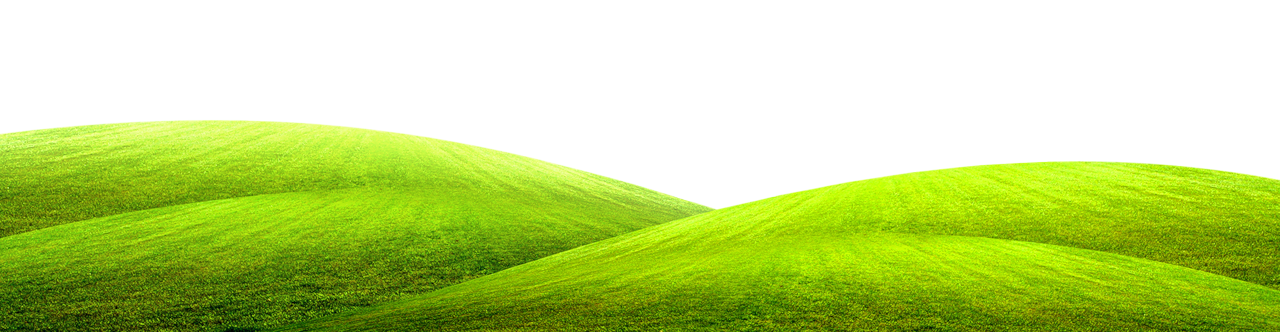 Time to use your Multiplication brains!
Can you create and solve some questions of your own?
Mr Cash says…Challenge Yourself!